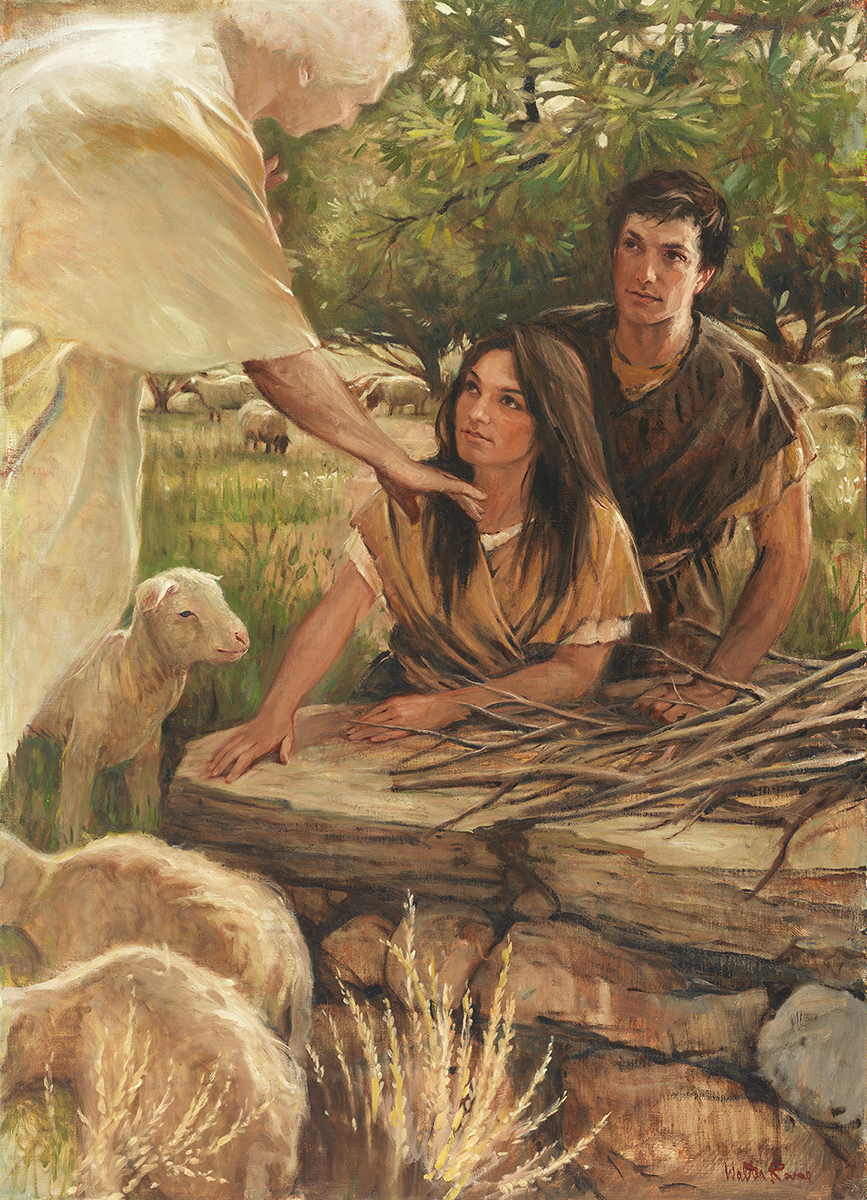 SEMINARY
Old Testament
LESSON 2
“Heavenly Father’s work and glory”
LESSON 2
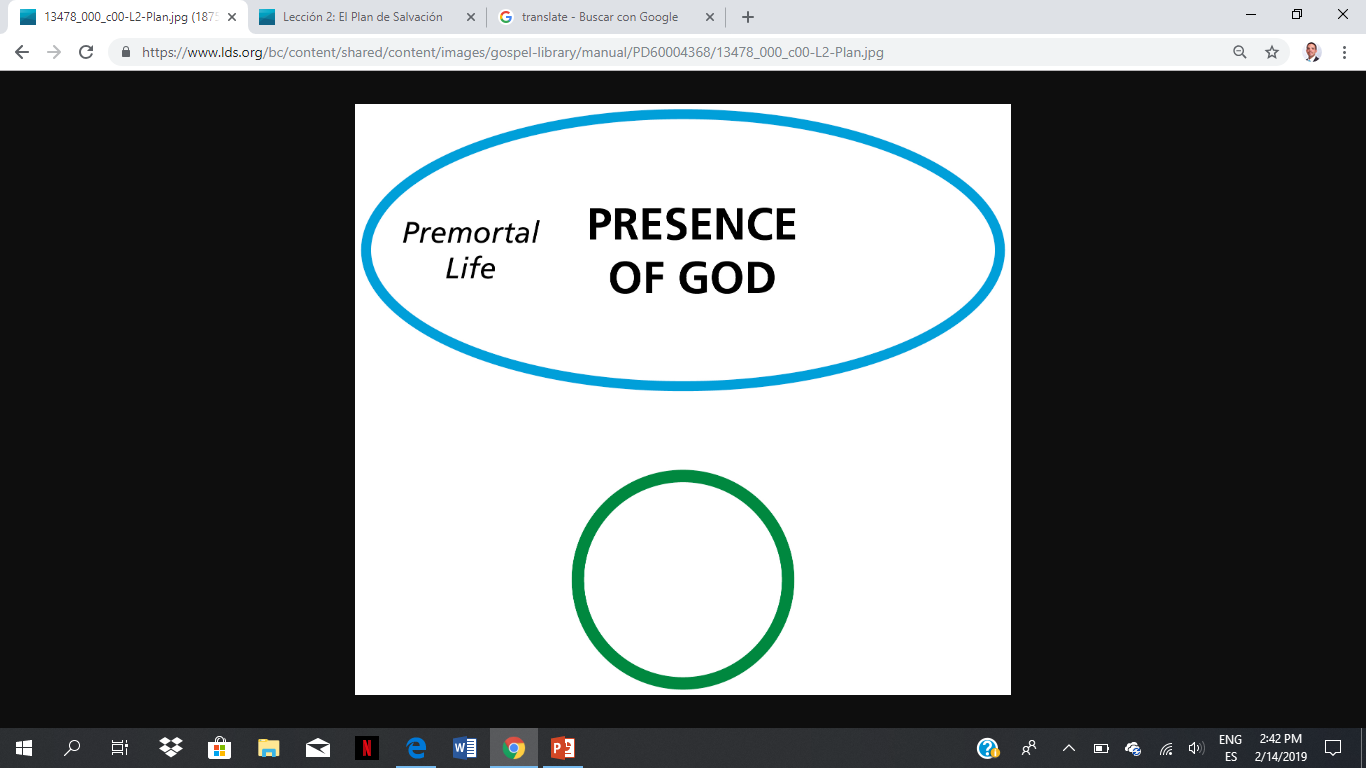 How were we different from our Heavenly Father?
We did not have physical bodies or the knowledge and attributes of Heavenly Father.
LESSON 2
Moses 1:39
For behold, this is my work and my glory—to bring to pass the immortality and eternal life of man.
What is Heavenly Father’s purpose for His children?
Heavenly Father’s purpose is to bring to pass the immortality and eternal life of His children.
What is immortality?
Living forever with a resurrected body.
What is eternal life?
To become like our Heavenly Father and to live as families eternally in His presence.
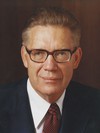 “Eternal life is the name given to the kind of life that our Eternal Father lives. … God’s life is eternal life; eternal life is God’s life—the expressions are synonymous” (Bruce R. McConkie, Mormon Doctrine, 2nd ed. [1966], 237).
Elder Bruce R.
 Mc Conkie
LESSON 2
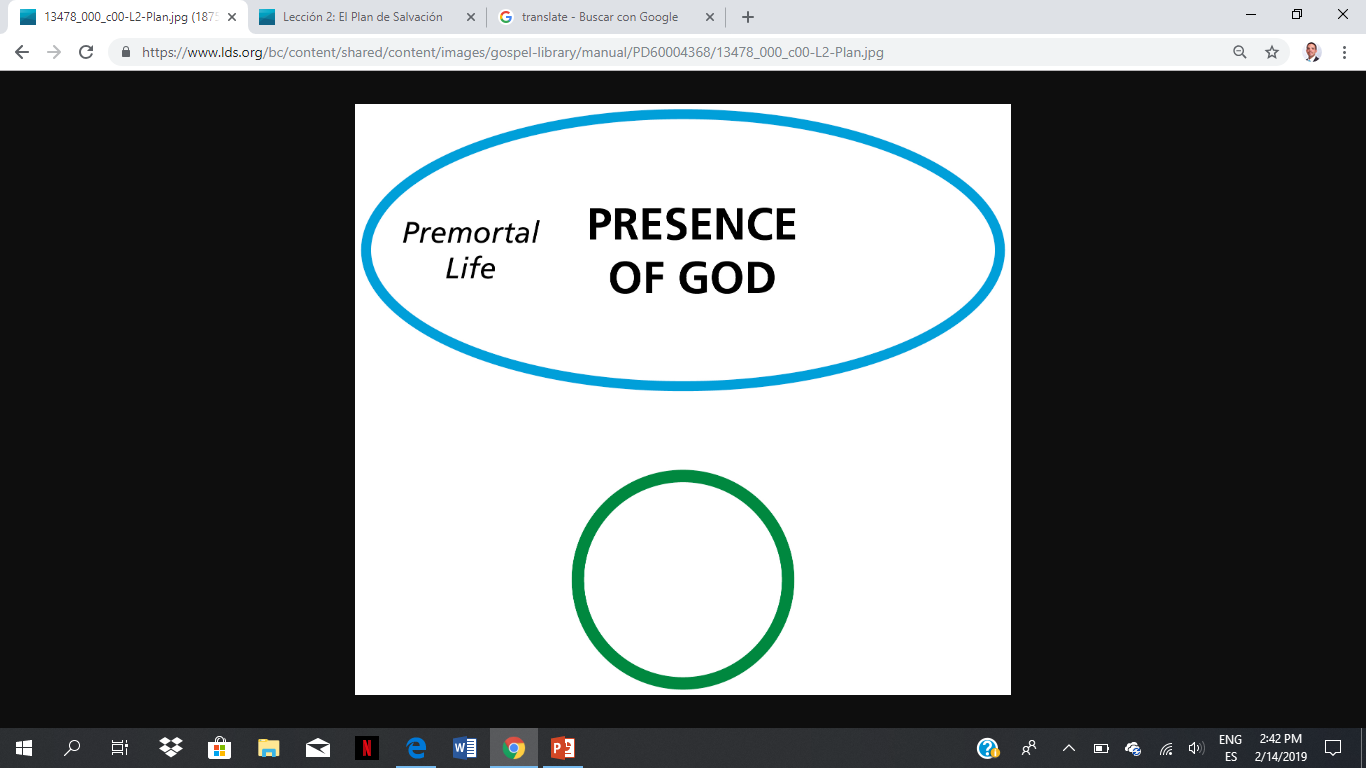 Eternal Life
LESSON 2
“The Creation, the Fall, and the Atonement of Jesus Christ”
LESSON 2
“A great council in heaven was once convened, in which it seems that all of us participated [see Teachings of the Prophet Joseph Smith, sel. Joseph Fielding Smith (1976), 348–49, 365]. There our Heavenly Father announced His plan. … The enabling essence of the plan is the Atonement of Jesus Christ. As it is central to the plan [see Teachings of the Prophet Joseph Smith, 121], we should try to comprehend the meaning of the Atonement. Before we can comprehend it, though, we must understand the Fall of Adam. And before we can fully appreciate the Fall, we must first comprehend the Creation. These three events—the Creation, the Fall, and the Atonement—are three preeminent pillars of God’s plan, and they are doctrinally interrelated” (Russell M. Nelson, “Constancy amid Change,” Ensign, Nov. 1993, 33).
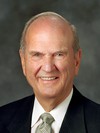 President 
Russell M. Nelson
What did President Nelson say are the three “pillars” of Heavenly Father’s plan?
Heavenly Father’s plan for our immortality and eternal life includes the Creation, the Fall, and the Atonement of Jesus Christ.
LESSON 2
How does this part of Heavenly Father’s plan help us to receive immortality and eternal life?
What would happen if this part of the plan were missing?
What difference does it make in your life to know about the Creation and how it fits into the plan of salvation?
What difference does it make in your life to know about the Fall and how it fits into the plan of salvation?
What difference does it make in your life to know about the Atonement of Jesus Christ and how it fits into the plan of salvation?
LESSON 2
“Purposes of mortal life”
LESSON 2
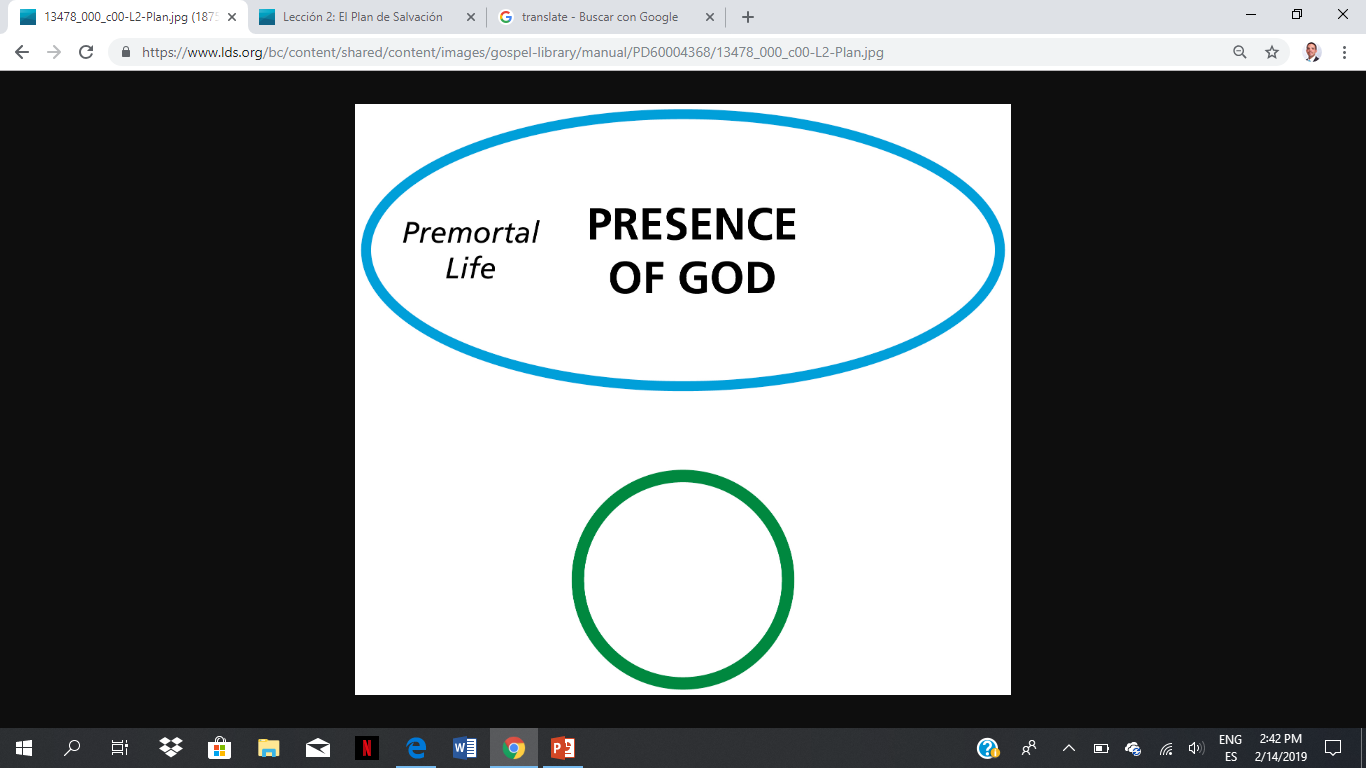 Eternal Life
Mortal Life
LESSON 2
“We are now being tried and tested to see if we will do all the things the Lord has commanded us to do. These commandments are the principles and ordinances of the gospel, and they constitute the gospel of Jesus Christ. Every principle and ordinance has a bearing upon the whole purpose of our testing, which is to prepare us to return to our Heavenly Father and become more like Him. …
“… Only through the gift of the Atonement and our obedience to the gospel can we return and live with God once again” (L. Tom Perry, “The Plan of Salvation,” Ensign or Liahona, Nov. 2006, 71).
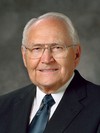 Elder 
L. Tom Perry
What must we do to progress toward eternal life?
We must obey Heavenly Father’s commandments to receive eternal life.
How does obeying Heavenly Father’s commandments help us to become more like Him?